¯^vMZg
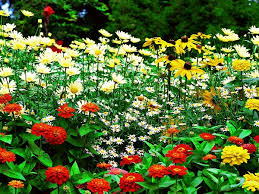 wkÿK cwiwPwZ
cvV cwiwPwZ


welq-Bmjvg I ‰bwZK wkÿv 
lô-‡kÖwY
Aa¨vq-PZz_© 
cvV-7
mncvVx‡`I mv‡_ mØ¨envi
Gm,Gg igRvb Avjx
mnKvix wkÿK
‡K,wR,wf,‡R mw¤§jbx evwjKv gva¨wgK 
we`¨vjq, `v‡Kvc,Lyjbv|
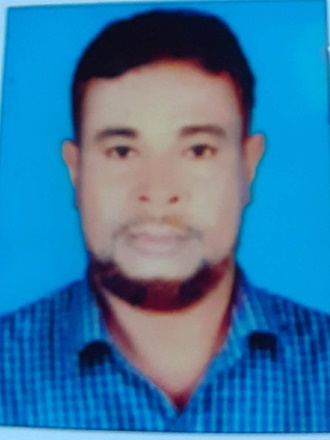 wkLbdj:
mncvVx Kviv Zv eY©bv Ki‡Z cvi‡e|
mncvVx‡`i mv‡_ †Kgb e¨envi Ki‡Z n‡e Zv e¨vL¨v Ki‡Z cvi‡e|
mncvVx‡`i mv‡_ mØ¨env‡ii cwiPq:gvbyl mvgvwRK Rxe|mgv‡Ri wewfbœ †jv‡Ki mv‡_ wg‡jw‡k KvRKg© Ki‡Z nq|Avgiv †h ¯‹zj ev we`¨vj‡q cov‡kvbvKwi,‡mLv‡b Avgv‡`i mv‡_   AviI A‡b‡K cov‡kvbv K‡i|we`¨vj‡q Avgiv hv‡`i mv‡_ GKB †kÖwY‡Z †jLvcov Kwi Zviv  mK‡jB Avgv‡`i mncvVx|
mncvVx‡`i mv‡_ Avgv‡`i AvšÍwiK I gayi m¤úK© i‡q‡Q | 
mncvVxiv Avgv‡`i fvB-‡ev‡bi g‡Zv|
¯‹z‡j Avgiv G‡K Ac‡ii myweav-Amyweavi cÖwZ jÿ¨ ivwL|
¯‹z‡j Avgv‡`i mncvVx‡`i ‡KD Amy¯’ n‡j †mev Kiv Avgv‡`i KZ©e¨|
cÖ‡qvR‡b Wv³v‡ii wbKU wb‡q †h‡Z mvnvh¨ Ki‡Z n‡ecÖ‡qvRbxq `ªe¨mvgMÖx †hgb:eB,LvZv,Kjg ,‡cbwmj Kv‡iv bv _vK‡j Zv‡K w`‡q mvnvh¨ Kiv DwPZ|Avgv‡`I mncvVx‡`I g‡a¨ Kv‡iv gb Lvivc n‡j, welYœ ev wPwšÍZ n‡j Zvi welYœZvi  fve `yi Kivi †Póv Ki‡Zn‡e|mncvVx‡`I mv‡_ DËg AvPiY Kiv DwPZ| Zv‡`i‡K k‡ã m‡¤^vab Ki‡Z n‡e|
KvD‡K Lv‡Uv K‡i K_v ejv †_‡K weiZ _vK‡Z n‡e G‡K Aci‡K gh©`v w`‡Z n‡e | mncvVx‡`i mv‡_ KUzevK¨ e¨envi Kiv DwPZ bq|Kv‡iv g‡b Kó †c‡Z cv‡i Ggb †Kv‡bv AvPiY †_‡K weiZ _vKe| ‡K †Kv‡bv wec‡` cwZZ n‡j wec` `~I Kie| Kv‡iv e¨_vq mvš‘¦bv †`‡ev| KvD‡K Dcbv‡g WvKe bv|Kv‡iv †cQ‡b jvMe bv| †`vl-ÎæwU a‡I j¾v †`‡ev bv|
mncvVx‡`i my‡L Avgiv myLx nB Avevi Kv‡iv †Kvb `ytmsev` ïb‡j Avgiv e¨w_Z nB| ˆah© avi‡Yi civgk© cÖ`vb Kwi| KL‡bv †Kvb myLei †c‡j Avgiv Zvi Avb‡›` kwiK nB|
mncvVx‡`I mv‡_ mØ¨envi Ki‡j ev m¤úK© _vK‡j †kªwYK‡ÿi cwi‡eg fv‡jv _v‡K, we`¨vj‡qi cwi‡ek my›`I nq| mywkÿvi Rb¨ GUv Lye cÖ‡qvRb|
evoxi KvR
wkÿv_©xiv †Zvgiv evox‡Z †Zvgv‡`i mncvVx‡`i cÖwZ KZ©‡e¨I GKwU ZvwjKv ˆZwi
Ki‡e|
ab¨ev`
Avjøvnv‡dR